Moduli certificazioni
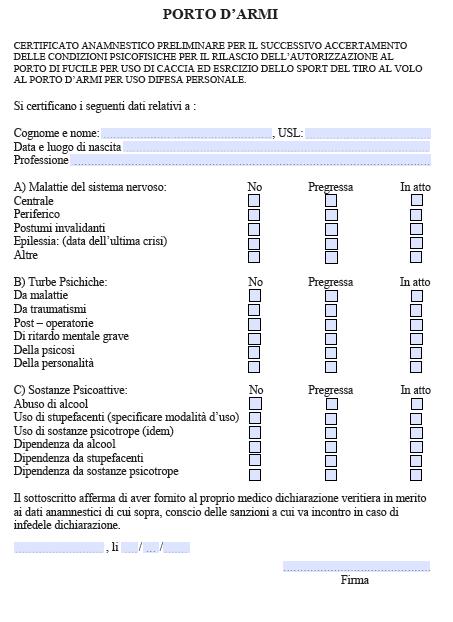 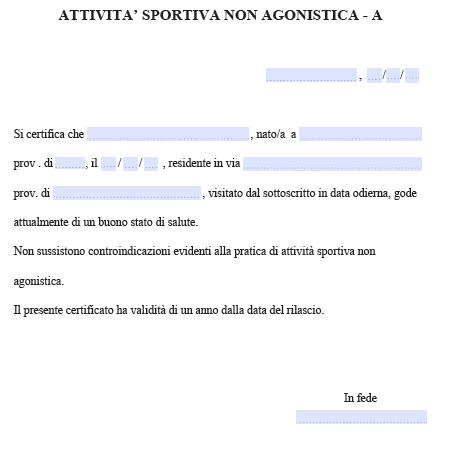 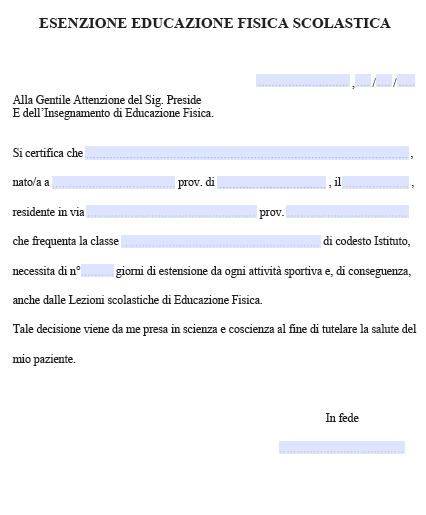 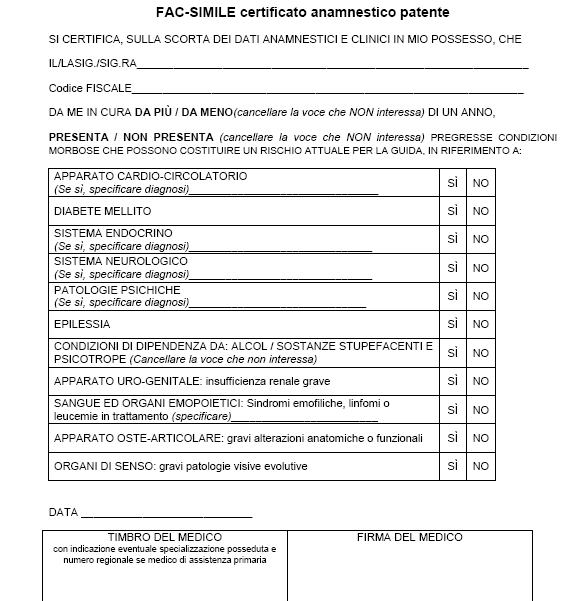 CERTIFICATO DI MORTE ISTAT
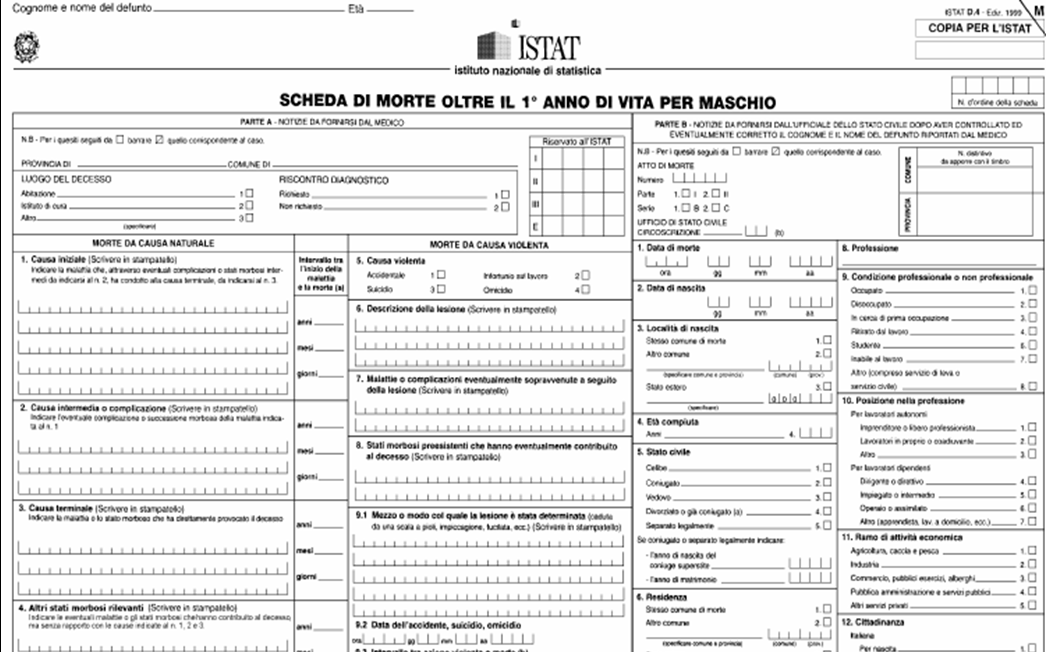 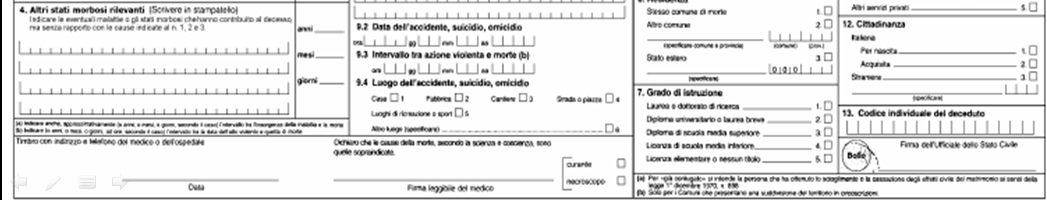 Certificato telematico di malattia x lavoro
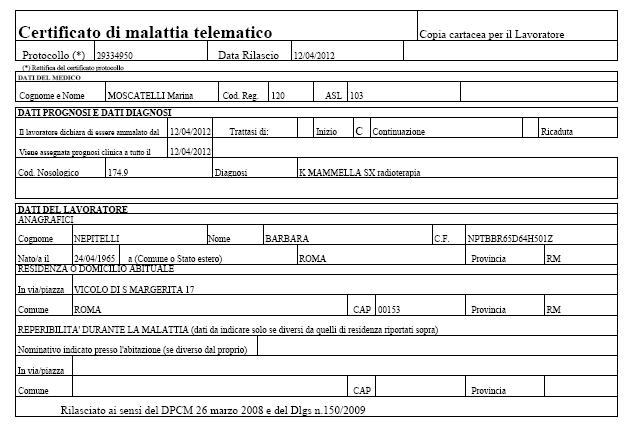 Certificato telematico inps
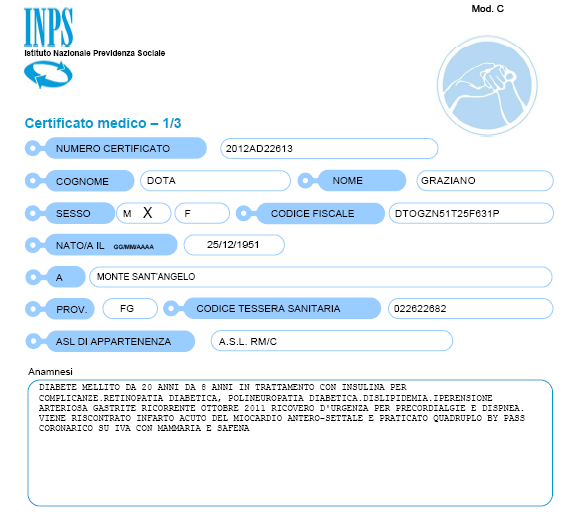 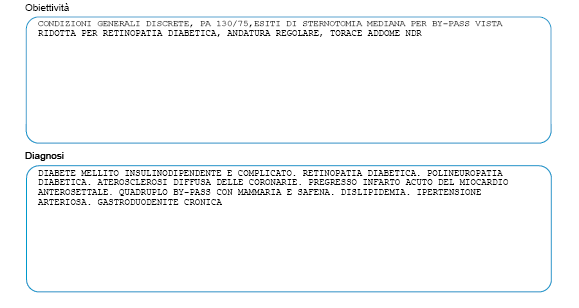 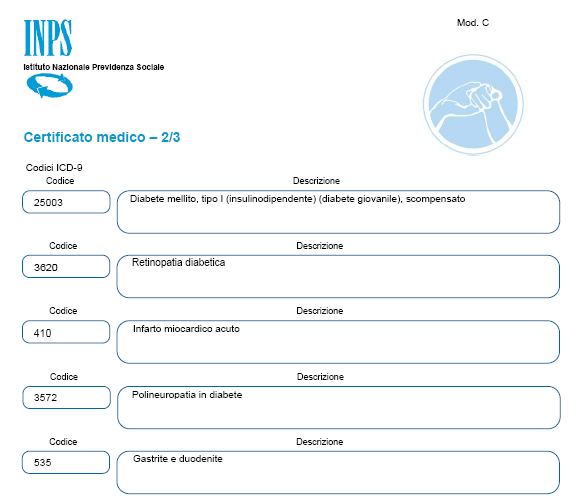 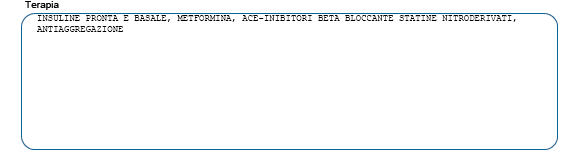 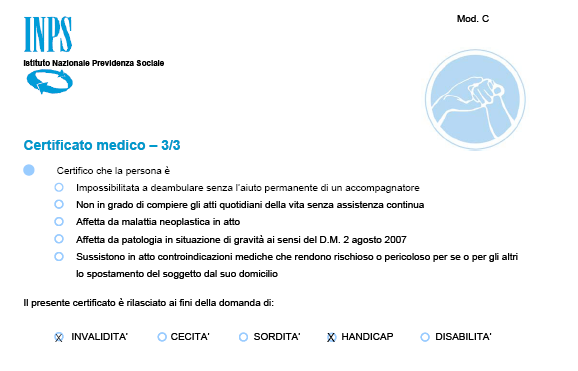 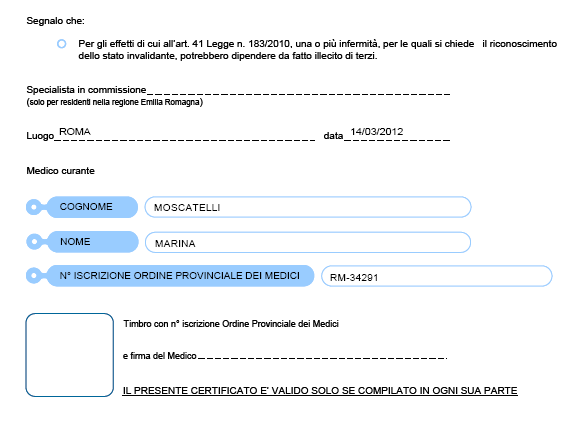 Certificato inail
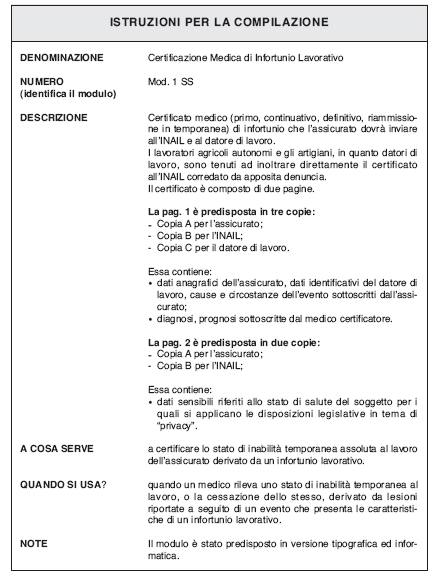 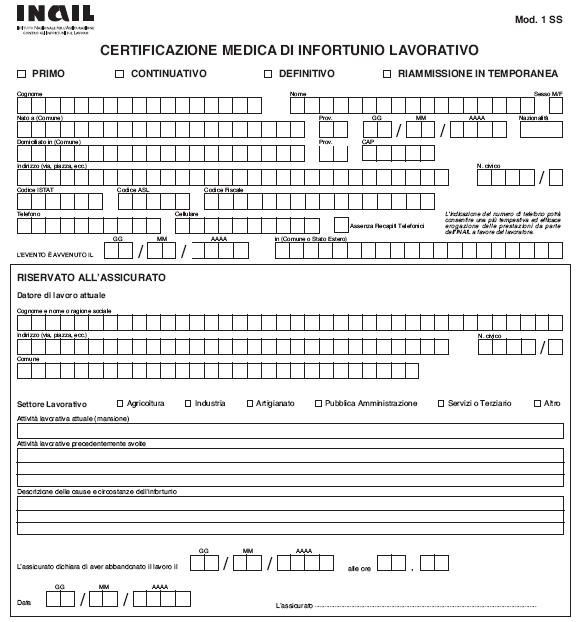 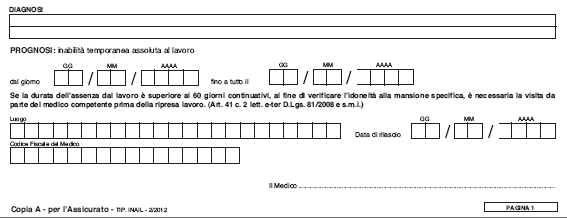 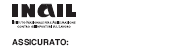 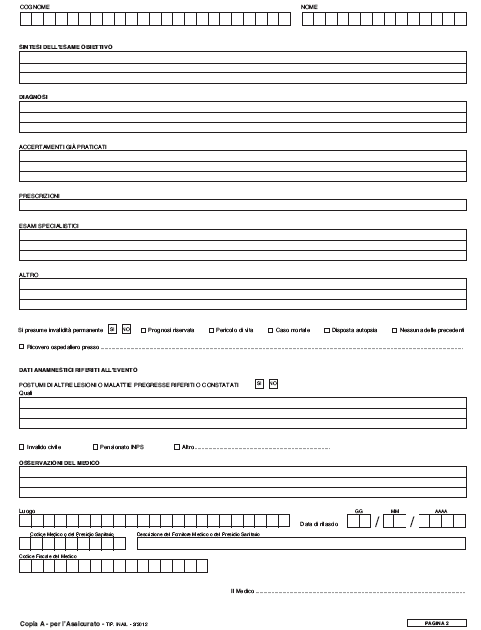